1100222 - Modelagem de Crescimento de Culturas Agrícolas
LEB5048 - Modelagem de Culturas Agrícolas I

O Modelo CROPSIM – aula 5

Objetivos:
Incluir a redução da evaporação
Incluir a saída da produtividade de água
Tarefa
Incluir a redução da transpiração
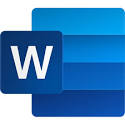 Instruções ETa Método FAO.docx
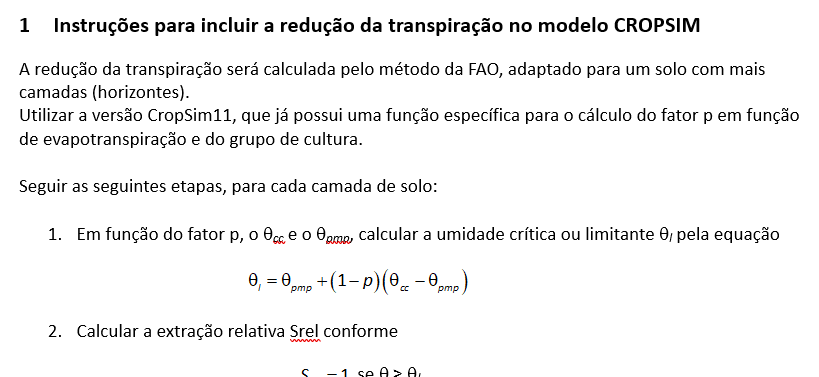 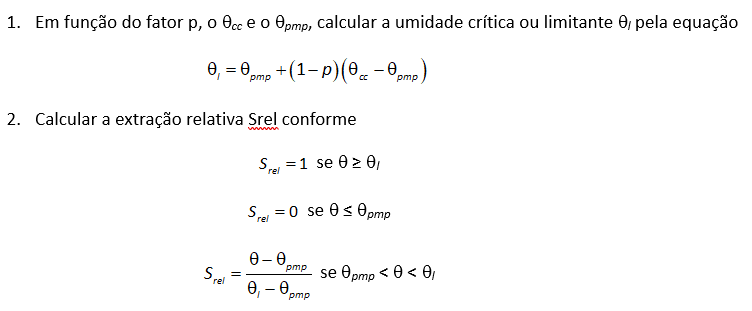 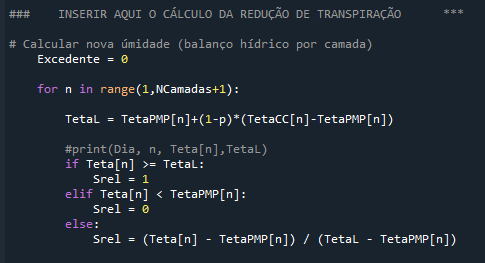 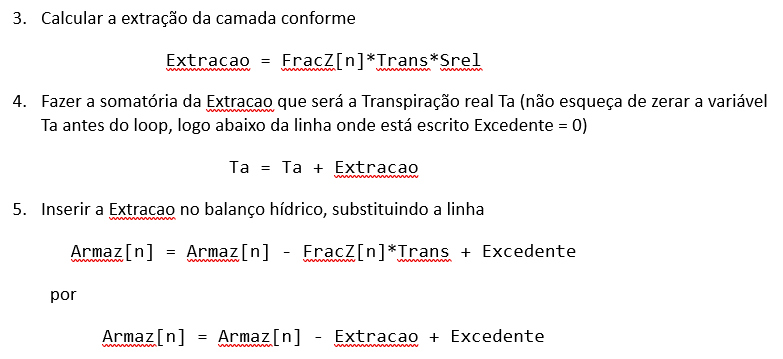 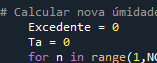 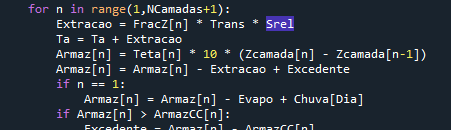 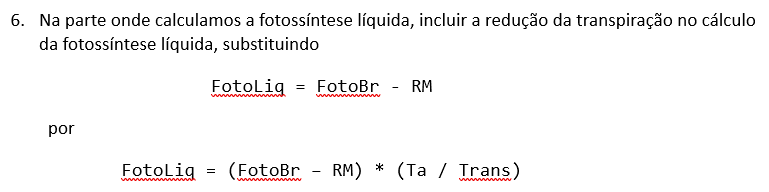 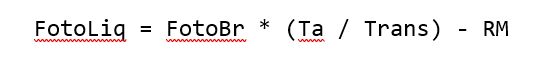 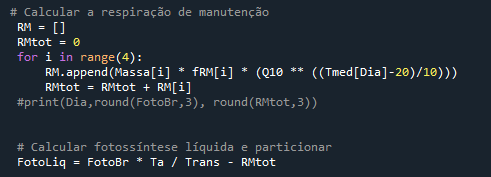 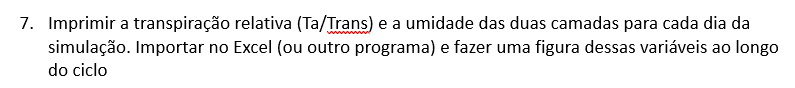 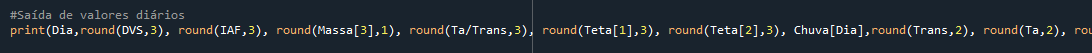 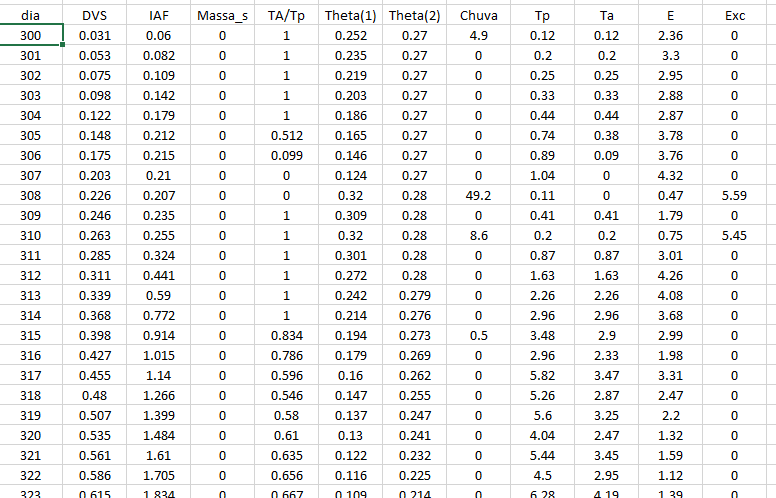 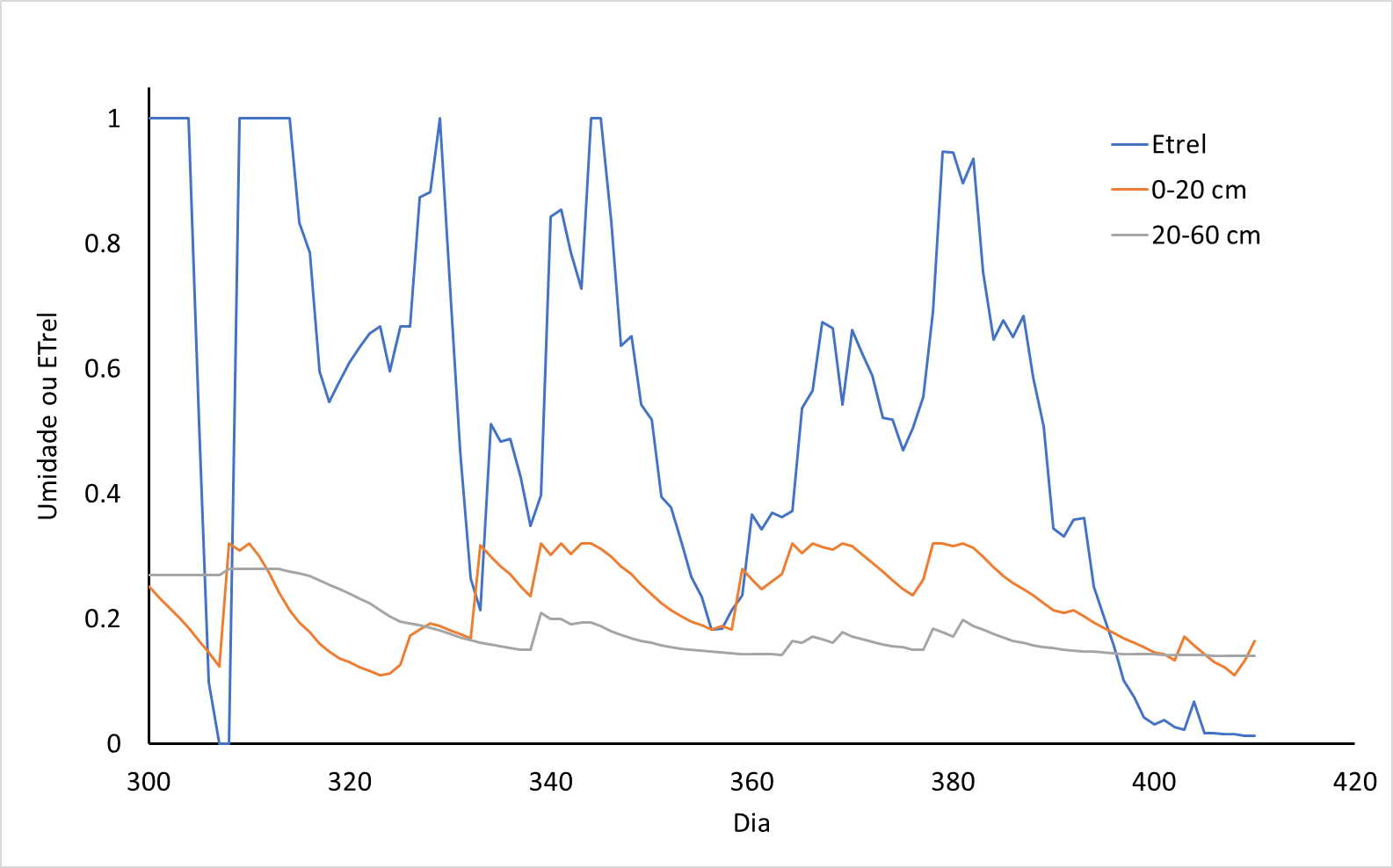 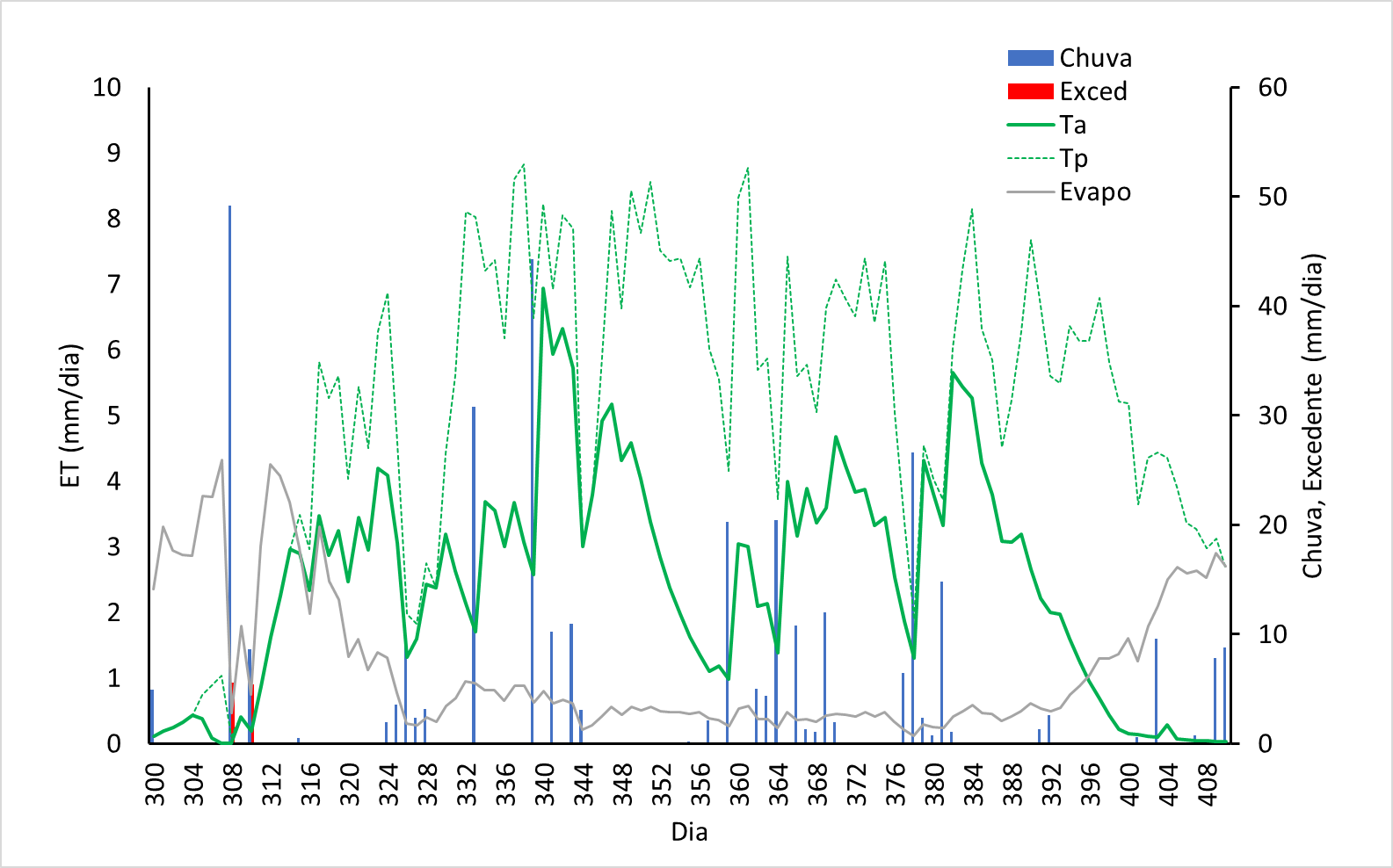 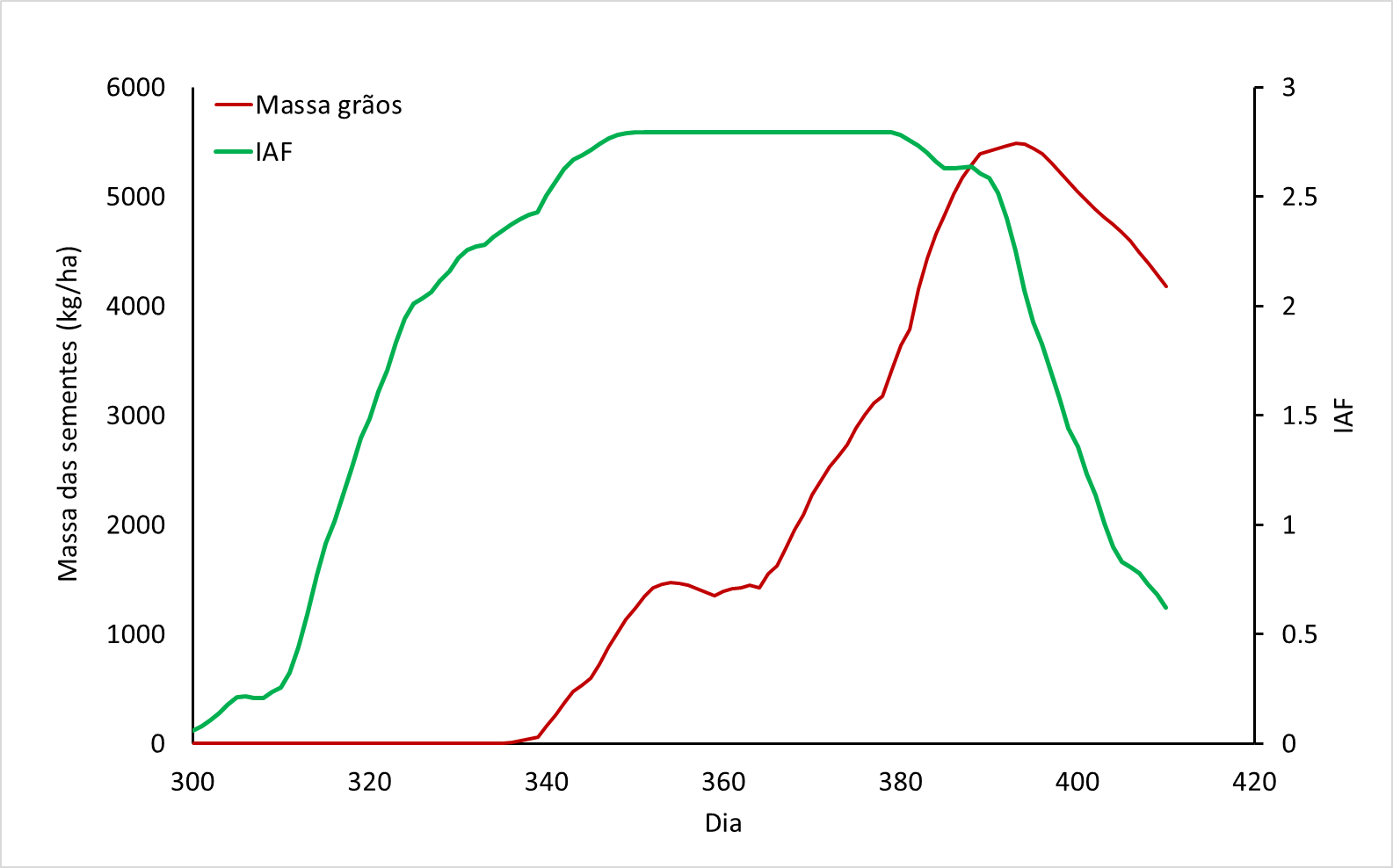 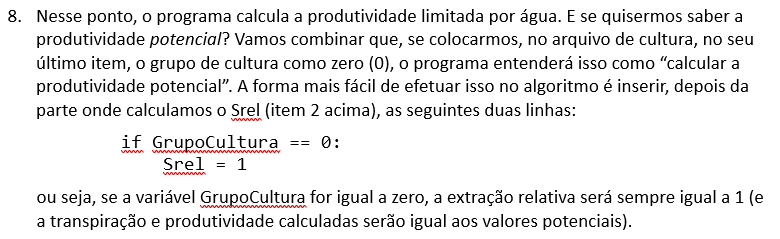 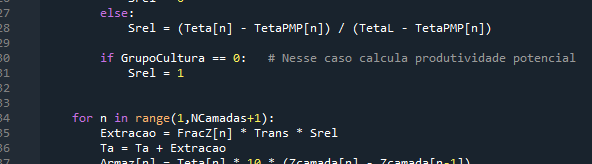 Ainda falta:
Incluir a redução da evaporação
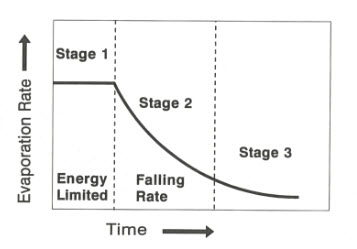 E
Epot
qpmp
qcc
Incluir a redução da evaporação
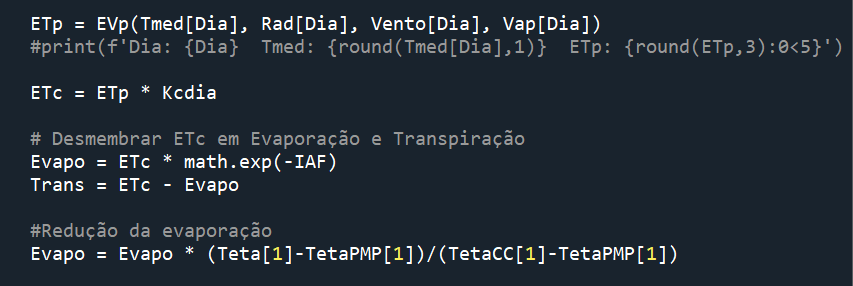 Produtividade da Água (WPET em kg m‑3) é igual ao rendimento ou Produtividade da Terra (Y em kg ha‑1) dividida pela ET (em mm) multiplicada por 10 (conversão de unidades mm → m3/ha)
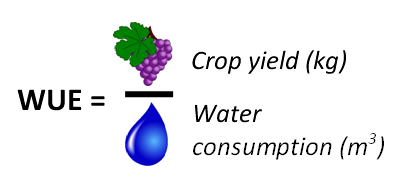 Valores comuns para a WPET são 
trigo 0.6-1.9 kg/m3
milho 1.2-2.3 kg/m3
arroz 0.5-1.1 kg/m3
sorgo 7-8 kg/m3
batata 6.2-11.6 kg/m3
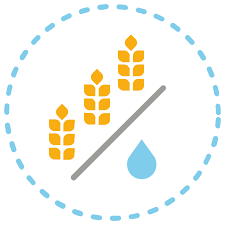 Em condições irrigadas, a WP pode ser calculada em relação à irrigação (WPI em kg m‑3), dividindo o rendimento (Y em kg ha‑1) pela Irrigação I (em mm) multiplicada por 10 (conversão de unidade mm → m3/ha)
Valores para WPI variam de acordo com as condições climáticas
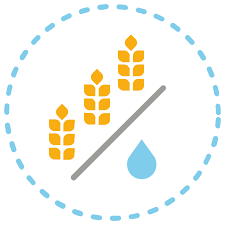 Ymax
Y x $/Y
Rendimento
Ywp
Irrigação
I x $/I
A escolha entre maximizar Y ou WP se relaciona com a disponibilidade de terra e de água (opção econômica)
Incluir a Produtividade da Água (WP)
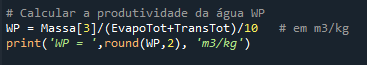 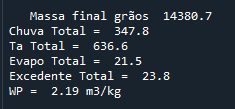 “potencial”
Valores comuns para a WPET são 
trigo 0.6-1.9 kg/m3
milho 1.2-2.3 kg/m3
arroz 0.5-1.1 kg/m3
sorgo 7-8 kg/m3
batata 6.2-11.6 kg/m3
Tarefa Final
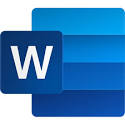 Instruções Tarefa Final.docx
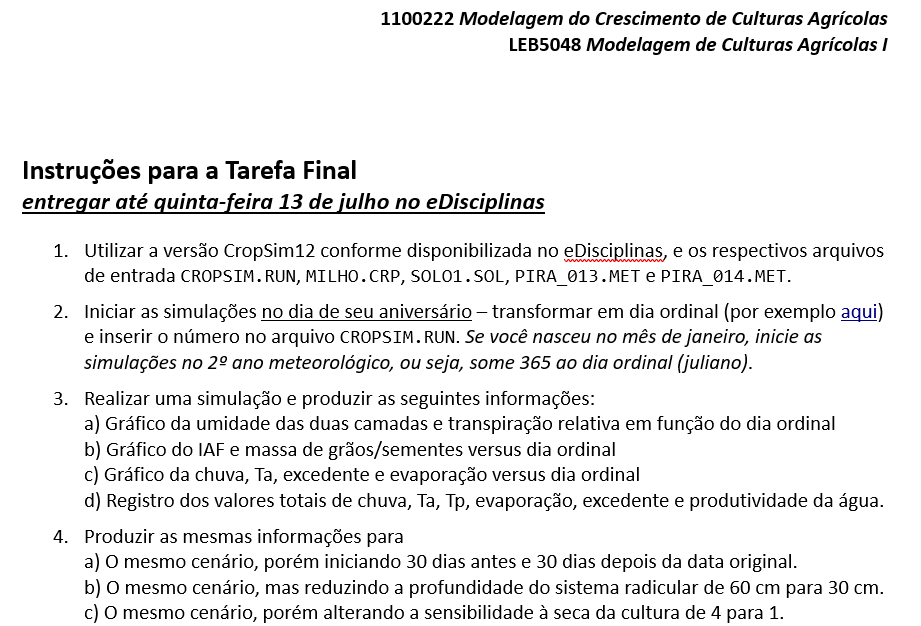